November 2019
Wi-Fi Sensing: Technical Feasibility, Standardization Gaps
Date: 2019-11-09
Authors:
Slide 1
Michel Allegue, Aerial Technologies Inc.
November 2019
Outline
Wi-Fi Sensing Definition 
Wi-Fi Sensing Technical Feasibility
Motion / Pet filtering
Presence
Standardization Gaps to Support Wi-Fi Sensing
Conclusion and Next Steps
References
Slide 2
Michel Allegue, Aerial Technologies Inc.
November 2019
Wi-Fi Sensing Definition
Wi-Fi Sensing: Ability of a system to detect changes in an environment where a transmitter and a receiver exchange signals accordingly to the IEEE 802.11 standard. 
Similar definitions can be found in:
[1] Wi-Fi sensing: Usages, requirements, technical feasibility and standards gaps IEEE 802.11-19/1293r0
[2] 802.11 Sensing: Applications, Feasibility, Standardization, IEEE 802.11-19/1626r0
Slide 3
Michel Allegue, Aerial Technologies Inc.
November 2019
Wi-Fi Sensing Technical Feasibility
Scientific Publications
Thousands of Scientific Publications
Interesting example:  [3] EmoSense: Computational Intelligence Driven Emotion Sensing via Wireless Channel Data,
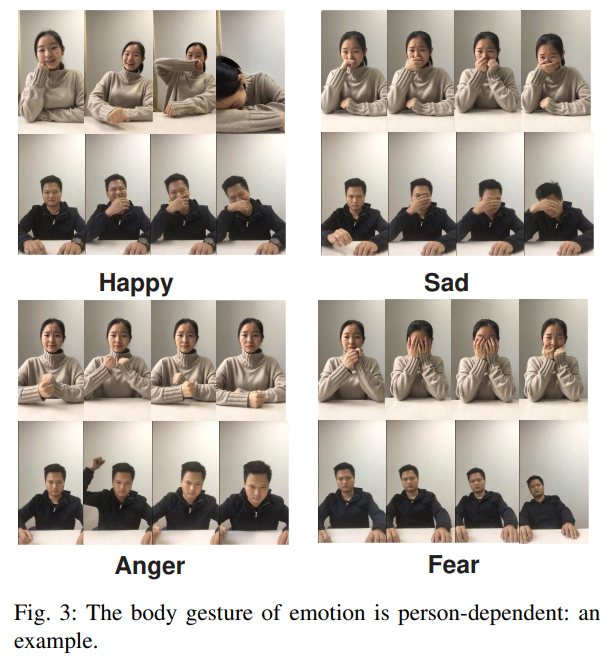 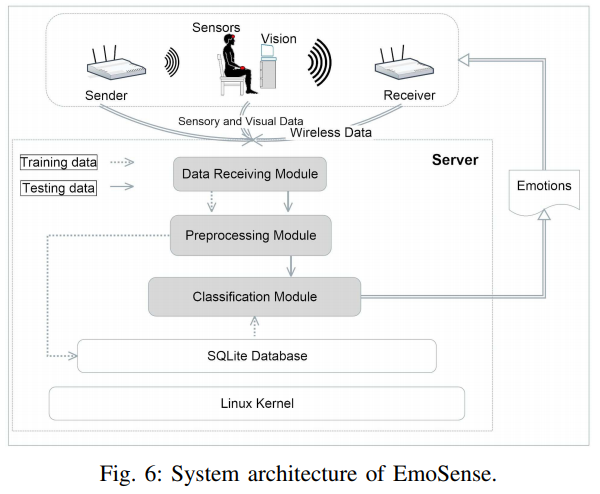 Potential improvements:
+ breathing rate
+ heart rate
Slide 4
Michel Allegue, Aerial Technologies Inc.
November 2019
Wi-Fi Sensing Technical Feasibility
Scientific Publications
Thousands of Scientific Publications
Recent example:  [3] EmoSense: Computational Intelligence Driven Emotion Sensing via Wireless Channel Data,
State-of-the-art reviews, surveys [4], special issues
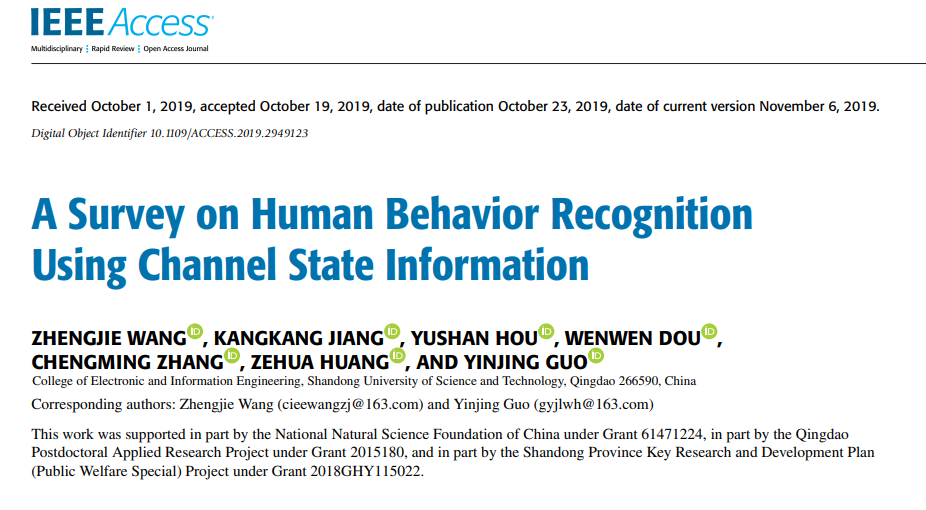 Slide 5
Michel Allegue, Aerial Technologies Inc.
November 2019
Wi-Fi Sensing Technical Feasibility
Scientific Publications
Thousands of Scientific Publications
Recent example:  [3] EmoSense: Computational Intelligence Driven Emotion Sensing via Wireless Channel Data,
State-of-the-art reviews, surveys, special issues
Forums
https://dhalperi.github.io/linux-80211n-csitool/
Long list of links to Scientific Publications
https://wands.sg/research/wifi/AtherosCSI/
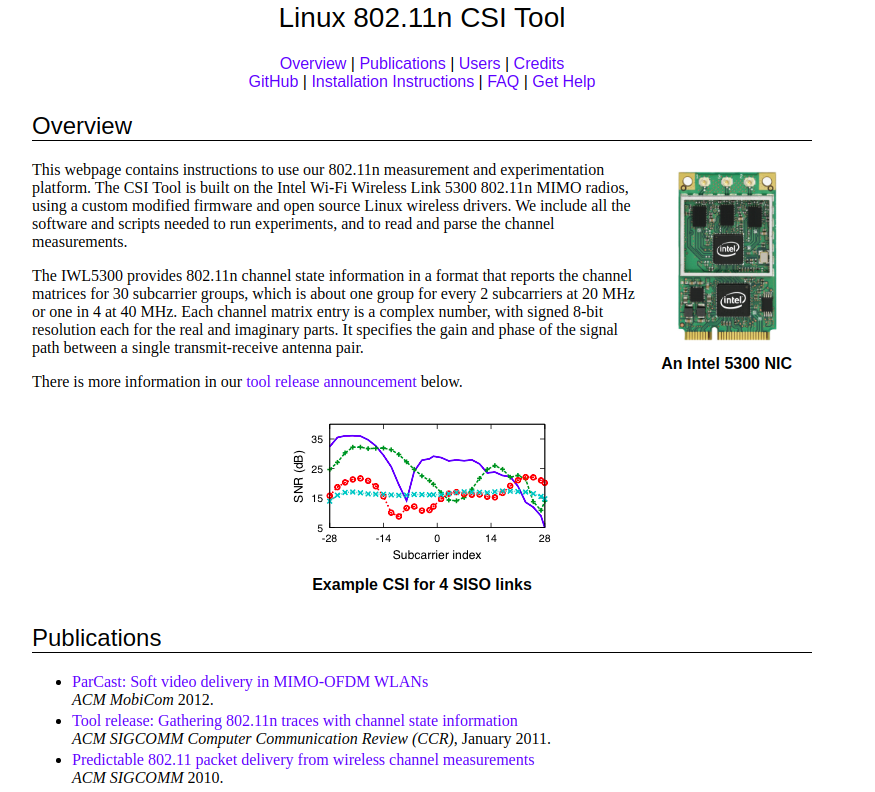 Slide 6
Michel Allegue, Aerial Technologies Inc.
November 2019
Wi-Fi Sensing Technical Feasibility
Scientific Publications
Thousands of Scientific Publications
Recent example:  [3] EmoSense: Computational Intelligence Driven Emotion Sensing via Wireless Channel Data,
State-of-the-art reviews, surveys, special issues
Forums
https://dhalperi.github.io/linux-80211n-csitool/
Long list of links to Scientific Publications
https://wands.sg/research/wifi/AtherosCSI/
Several companies are focused on CSI-based sensing
Slide 7
Michel Allegue, Aerial Technologies Inc.
November 2019
Wi-Fi Sensing Technical Feasibility
Other Documents in this TIG have discussed use cases and have addressed technical feasibility on [1][2][5]:
Motion
Localization (device free, device oriented)
Breathing rate estimation
Proximity and Presence to a device with multiple sounding sources
Slide 8
Michel Allegue, Aerial Technologies Inc.
November 2019
Wi-Fi Sensing Technical Feasibility
In this presentation we would like to focus on:
Motion / Pets Motion Filtering:
Market application: Security Systems (a pet now can be within the sensing area)
Presence:
Market application: Remote Monitoring System (a person is there but has not moved for 10 hours)
Fall Detection (video):
Market application: Remote Monitoring System (a potential fall is detected in dwelling X)
Slide 9
Michel Allegue, Aerial Technologies Inc.
November 2019
Wi-Fi Sensing Technical FeasibilityMotion / Pets Motion Filtering: Test Example
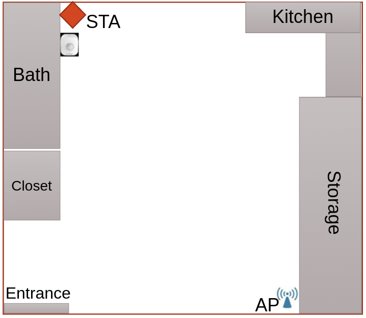 Test campaign conducted
Example:
Pet Type: Cat
Ground Truth using
Motion Sensor (DLink DCH S150)
Testimonial by Pet Tester
Size of the studio – 450 sq ft
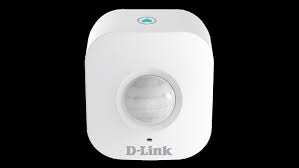 Slide 10
Michel Allegue, Aerial Technologies Inc.
November 2019
Wi-Fi Sensing Technical FeasibilityMotion / Pets Motion Filtering: Examples of Activity Level
Activity Level



PIR Motion Sensor
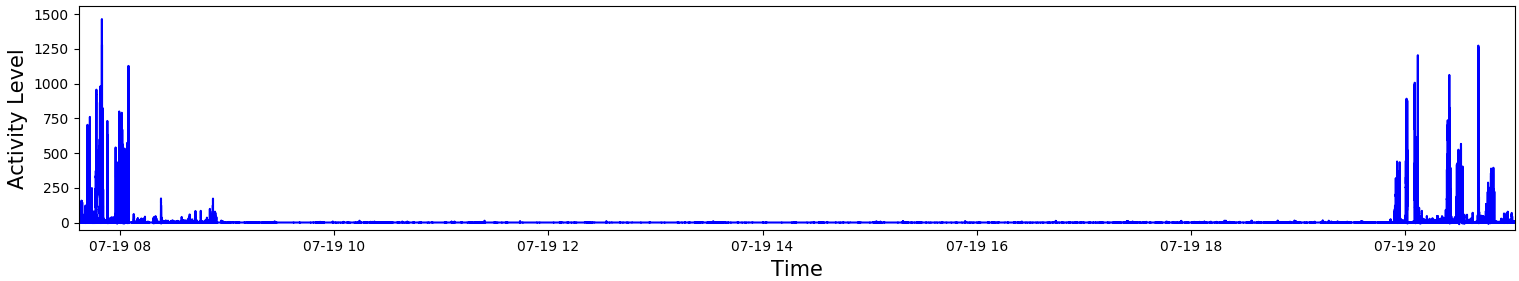 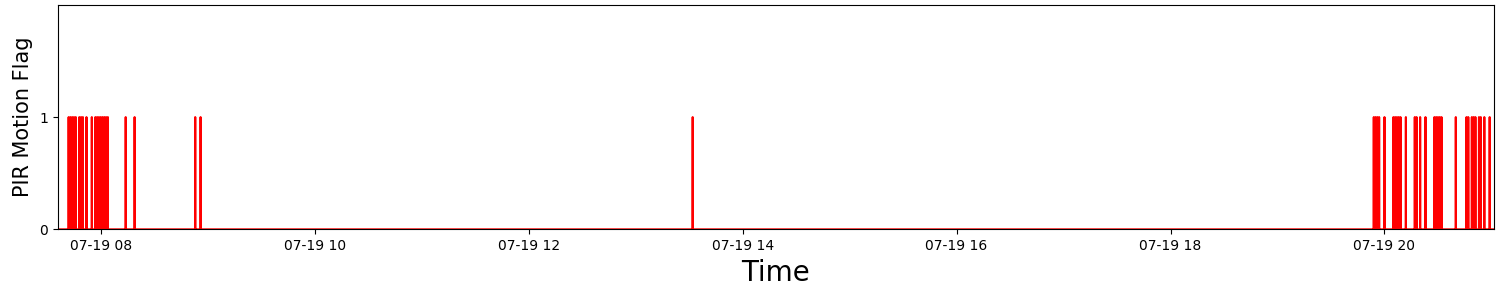 Human+ Pet Motion
Human+ Pet Motion
Only Pet Motion
Slide 11
Michel Allegue, Aerial Technologies Inc.
November 2019
Wi-Fi Sensing Technical FeasibilityMotion / Pets Motion Filtering: Examples of Algorithm
Without Pet Filtering



With Pet Filtering v12
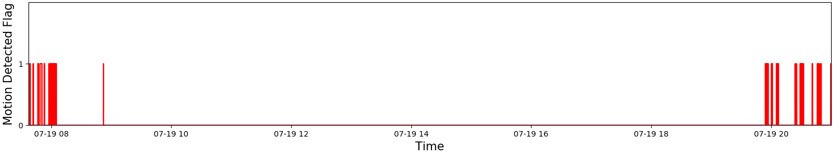 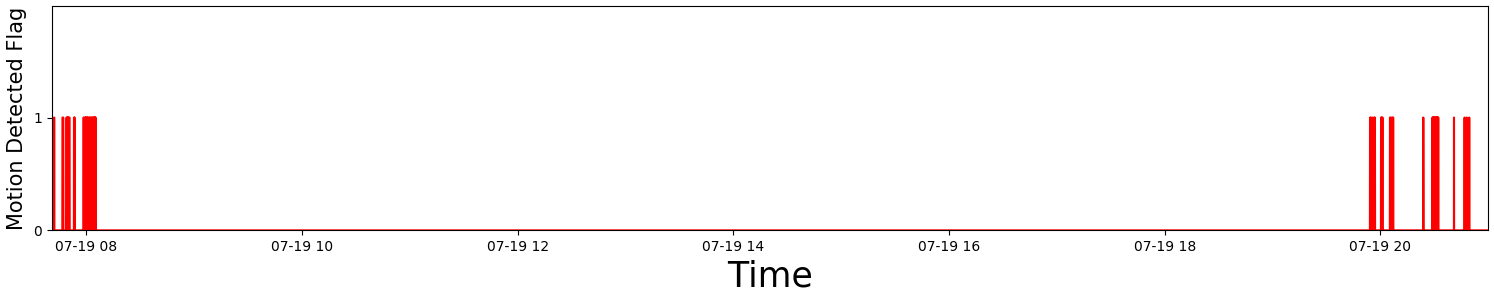 Human+ Pet Motion
Human+ Pet Motion
Only Pet Motion
Slide 12
Michel Allegue, Aerial Technologies Inc.
November 2019
Wi-Fi Sensing Technical FeasibilityMotion / Pets Motion Filtering: Test Example
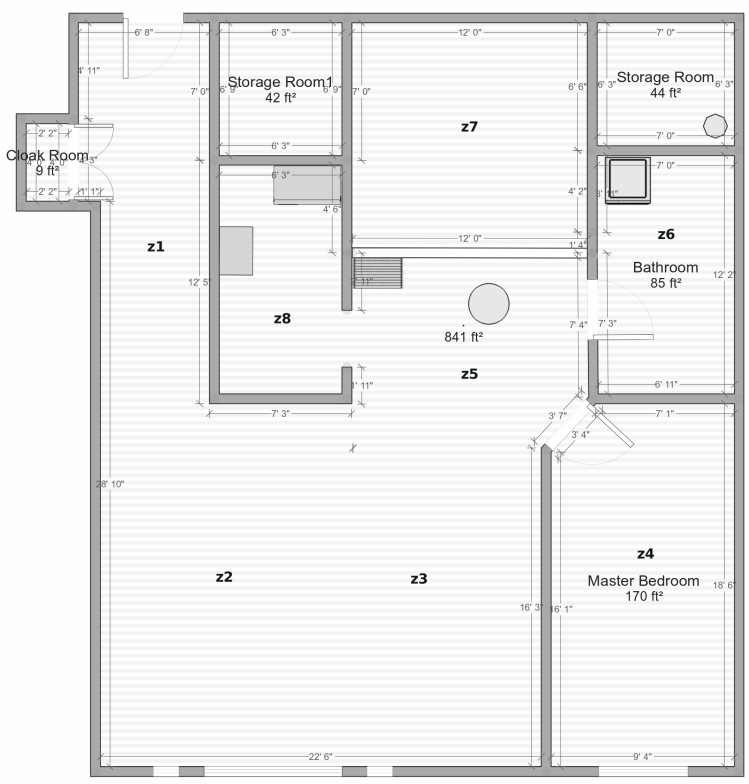 Entrance
Example:
Pet Type: Dog (32 Kg)
Ground Truth using
Motion Sensor (D-Link DCH S150)
NEST Camera
Testimonial by Pet Tester
Size of the apartment– 1,200 sq ft
Bedroom
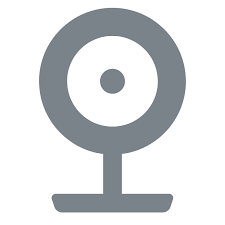 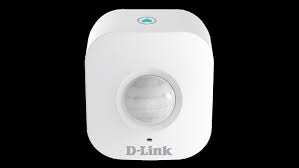 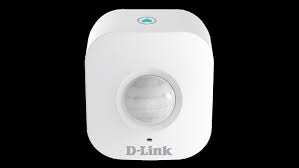 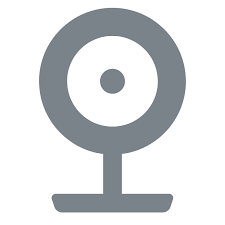 STA
Kitchen
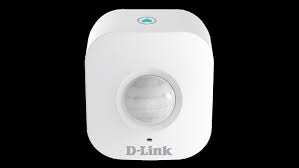 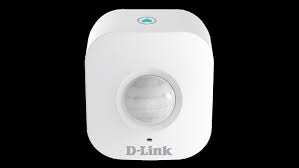 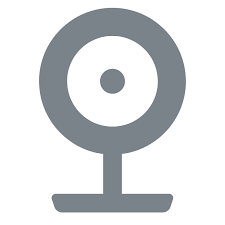 Living Room
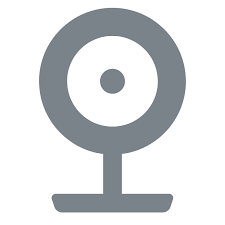 AP
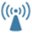 Slide 13
Michel Allegue, Aerial Technologies Inc.
November 2019
Wi-Fi Sensing Technical FeasibilityMotion / Pets Motion Filtering: Examples of Activity Level
Activity Level




PIR Motion Sensor
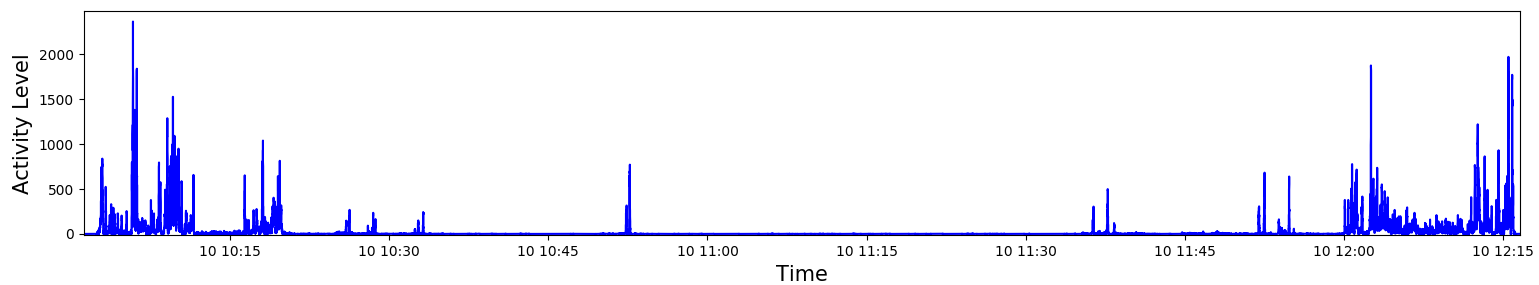 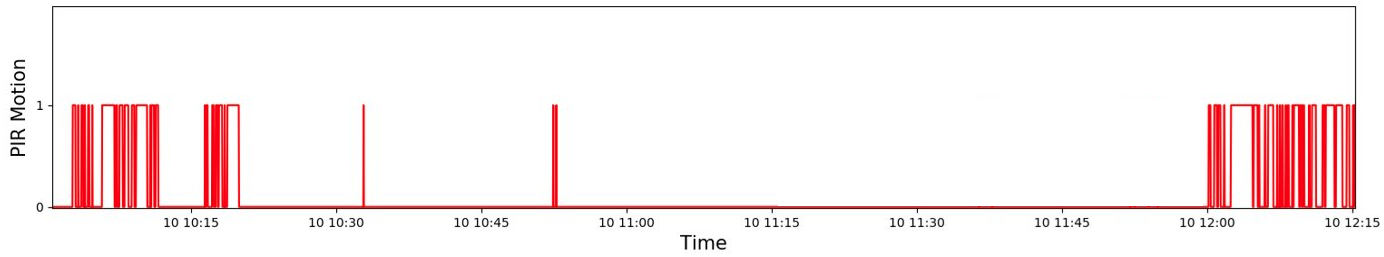 Human+ Pet Motion
Only Pet Motion
Human+ Pet Motion
Slide 14
Michel Allegue, Aerial Technologies Inc.
November 2019
Wi-Fi Sensing Technical FeasibilityMotion / Pets Motion Filtering: Examples of Algorithm
Without Pet Filtering




With Pet Filtering
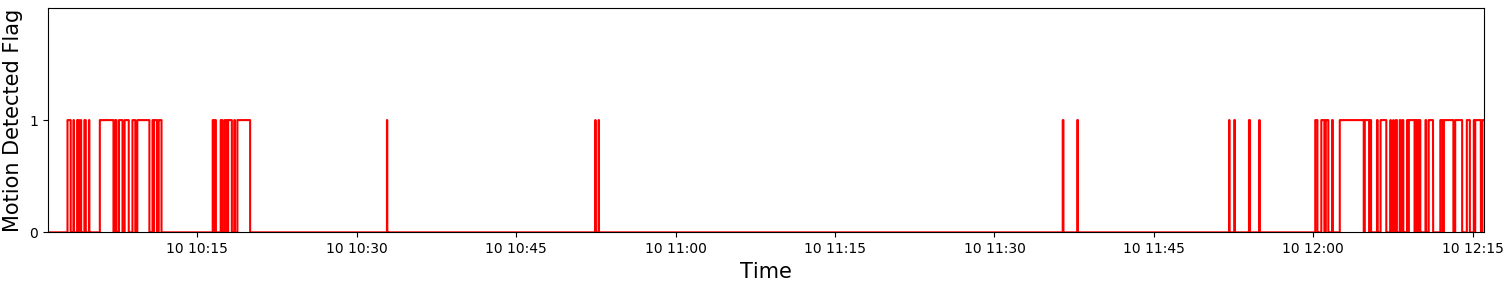 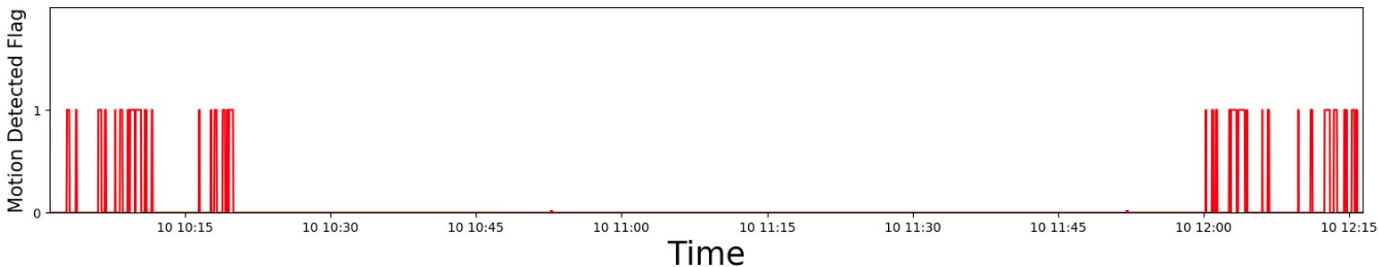 Human+ Pet Motion
Only Pet Motion
Human+ Pet Motion
Slide 15
Michel Allegue, Aerial Technologies Inc.
November 2019
Wi-Fi Sensing Technical FeasibilityMotion / Pets Motion Filtering: Test Summary
Slide 16
Michel Allegue, Aerial Technologies Inc.
November 2019
Wi-Fi Sensing Technical Feasibility
Presence
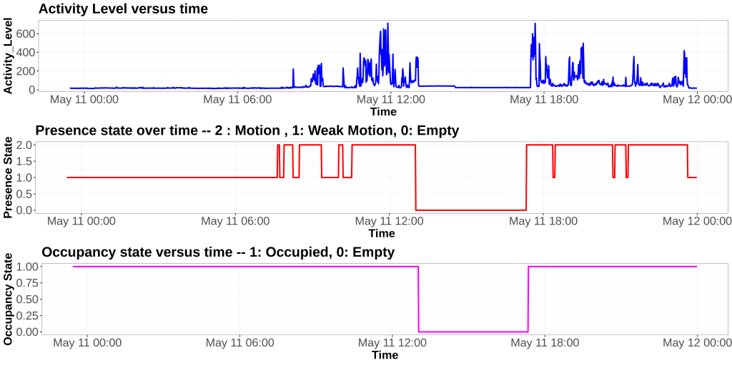 (a)
One particular Test Campaign
Locations: 9
Device positioning: 13
More than 3,000 hours
Global accuracy > 89.0%
(b)
(c)
Slide 17
Michel Allegue, Aerial Technologies Inc.
[Speaker Notes: *Accuracy =  (TP+TN)/(TP+TN+FP+FN)
**F-score =  2(Precision · Recall/Precision + Recall), Precision = TP/TP+FP and Recall = TP/TP+FN.]
November 2019
Wi-Fi Sensing Technical Feasibility
Fall Detection
Why Fall detection is important?
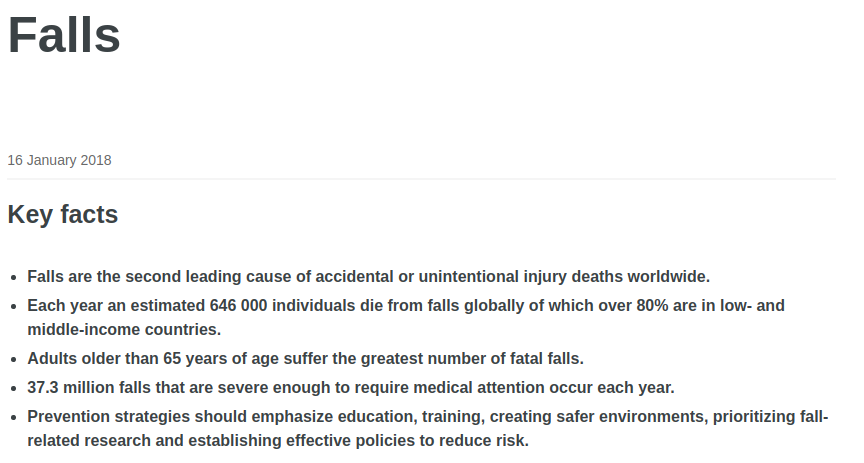 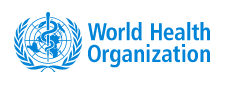 [6] https://www.who.int/news-room/fact-sheets/detail/falls
Slide 18
Michel Allegue, Aerial Technologies Inc.
[Speaker Notes: *Accuracy =  (TP+TN)/(TP+TN+FP+FN)
**F-score =  2(Precision · Recall/Precision + Recall), Precision = TP/TP+FP and Recall = TP/TP+FN.]
November 2019
Wi-Fi Sensing Technical Feasibility
Fall Detection
Can save a life by detecting a falling accident within seconds 
Will help to achieve timely treatment and dramatically decrease medical expenses  
Does not require wearables and does not invade user’s privacy
Slide 19
Michel Allegue, Aerial Technologies Inc.
[Speaker Notes: *Accuracy =  (TP+TN)/(TP+TN+FP+FN)
**F-score =  2(Precision · Recall/Precision + Recall), Precision = TP/TP+FP and Recall = TP/TP+FN.]
November 2019
Standardization Gaps to Support Wi-Fi Sensing
CSI is not accessible from the user space in all Wi-Fi chipsets
Common interface for exposing CSI to the user space:
Data Interface
Control Interface
Socket interface, a web/REST API, or a stream interface
Slide 20
Michel Allegue, Aerial Technologies Inc.
November 2019
Standardization Gaps to Support Wi-Fi Sensing
CSI is not accessible from the user space in all Wi-Fi chipsets
Common interface for exposing CSI to the user space:
typedef struct{
    uint64_t    tstamp;         /* h/w assigned time stamp */
    uint16_t    csiLen;         /* csi data length (bytes) */
    uint16_t    channel;        /* wireless channel (represented in Hz) */

    int16_t     noise;          /* calculated hardware noise */

    uint8_t     mode;           /* 11n(0) or 11ac(1) */
    uint8_t     phyerr;         /* phy error code (set to 0 if correct)*/
    uint8_t     rate;           /* transmission rate or MCS index */
    uint8_t     chanBW;         /* channel bandwidth (0->20MHz,1->40MHz)*/

    uint16_t    numTones          /* number of subcarriers for each stream */
    uint8_t     nRx;             /* number of receiving antenna*/
    uint8_t     nTx;             /* number of transmitting antenna*/
    uint8_t     ng;             /* grouping parameter */

    int16_t     rssi[CSI_MAX_NRX];        /* rx frame RSSI [ctl, chain 0] */

    uint8_t     clientMAC[MAC_ADDRESS_BYTES];  /* MAC Address of CSI Client source */

}__attribute__((packed, aligned(1))) s_csi_status;
Slide 21
Michel Allegue, Aerial Technologies Inc.
November 2019
Standardization Gaps to Support Wi-Fi Sensing
CSI is not accessible from the user space in all Wi-Fi chipsets
Common interface for exposing CSI to the user space
Study on effective dimensions for the CSI reports (frequency, time, spatial streams: (f, t, ss)
Compression rates for reporting CSI matrices: 
Is ng enough? This will help on reducing computing cycles in the chipsets
Typedef struct {
uint8 img;
uint8 real;
} __attribute__((packed, aligned(1))) t_complex;

t_complex  Csi_matrix[ss][nrx][ntx]// where ss is the subcarrier index [1, N], nrx is the rx antenna and ntx is the tx antenna.
Slide 22
Michel Allegue, Aerial Technologies Inc.
November 2019
Standardization Gaps to Support Wi-Fi Sensing
Re-use of existing traffic for Wi-Fi Sensing
Do we need to involve upper layers to include functionalities such cooperation between nodes for motion services, and standardized measurements of motion detection services?
Design of figures of merit that indicate quality of CSI data from a sensing capability perspective
Lack of a histogram mask for deviation of nominal sampling rates
Slide 23
Michel Allegue, Aerial Technologies Inc.
November 2019
Standardization Gaps to Support Wi-Fi Sensing
Lack of a histogram mask for evaluating deviation from nominal sampling rate. Example of a driver's response to a Ts = 50ms
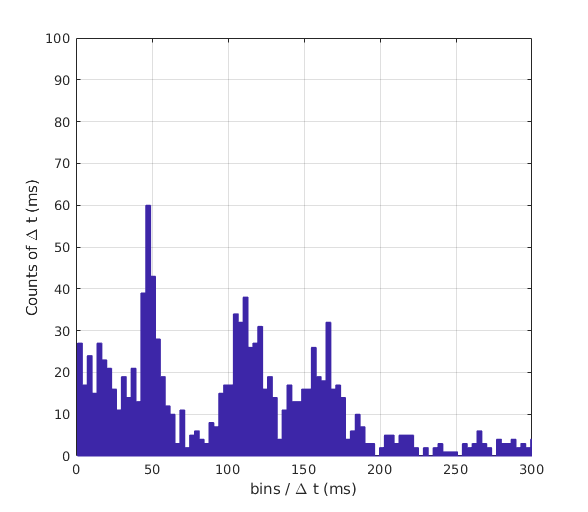 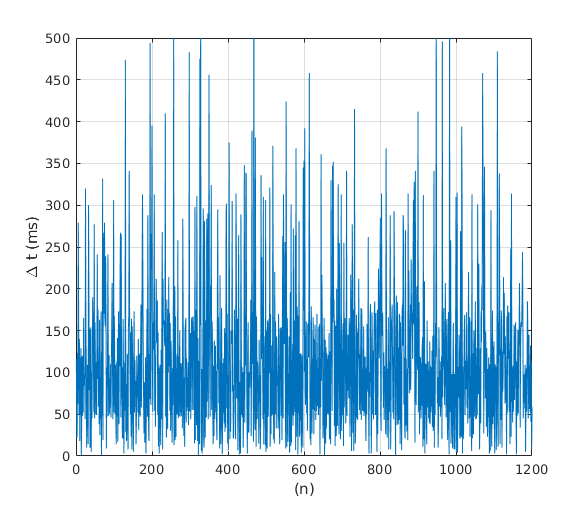 Slide 24
Michel Allegue, Aerial Technologies Inc.
November 2019
Standardization Gaps to Support Wi-Fi Sensing
Lack of a histogram mask for evaluating deviation from nominal sampling rate. Example of a driver's response to a Ts = 50ms
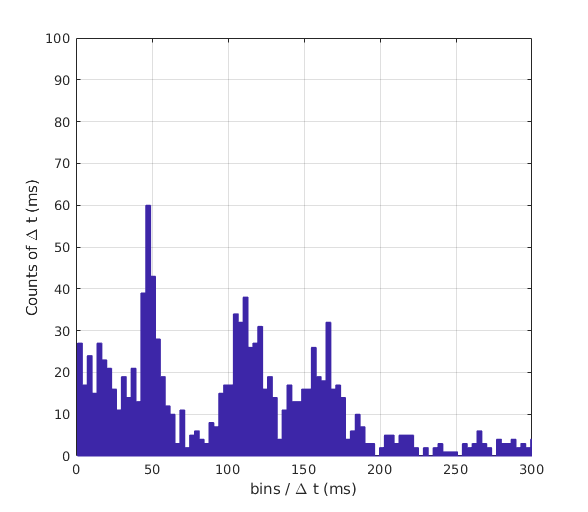 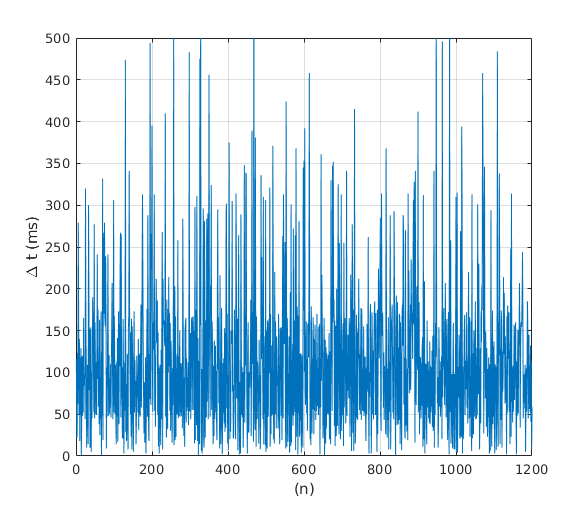 Mask
Slide 25
Michel Allegue, Aerial Technologies Inc.
November 2019
Conclusions and next steps
There is enough evidence to prove feasibility of human motion services through CSI
There are significant omissions in the current 802.11 specifications that if addressed will accelerate market adoption 
Additional use cases will be covered in upcoming presentations
We will continue supporting the TIG SENS in the current study. In addition, we will support the creation of a Task Group for Wi-Fi Sensing
Slide 26
Michel Allegue, Aerial Technologies Inc.
November 2019
References
[1] Wi-Fi sensing: Usages, requirements, technical feasibility and standards gaps IEEE 802.11-19/1293r0
[2] 802.11 Sensing: Applications, Feasibility, Standardization, IEEE 802.11-19/1626r0
[3] Yu Gu, et al. "EmoSense: Computational Intelligence Driven Emotion Sensing via Wireless Channel Data",  IEEE Transactions on Emerging Topics in Computational Intelligence, 2019.
[4] Z. Wang, et al., "A Survey on Human Behavior Recognition Using Channel State Information," in IEEE Access, vol. 7, pp. 155986-156024, 2019.doi: 10.1109/ACCESS.2019.2949123
[5] Wi-Fi Sensing Application: Multipath Enhanced Device Free Localization, IEEE 802.11-19/1580r0
[6] https://www.who.int/news-room/fact-sheets/detail/falls
Slide 27
Michel Allegue, Aerial Technologies Inc.